Городской округ город Первомайск Нижегородская область
Муниципальное общеобразовательное учреждение
Дополнительного образования детей
Центр дополнительного образования детей
Мастер-класс
« Объёмные цветы из витражных красок»
Разработка и проведение:
Журкина Ирина Николаевна
педагог дополнительного образования
МОУ ДОД  ЦДОД
Адрес: 607760, Нижегородская область,
г. Первомайск, ул. Мочалина, д. 1, строение 2
2012/2013 уч.год
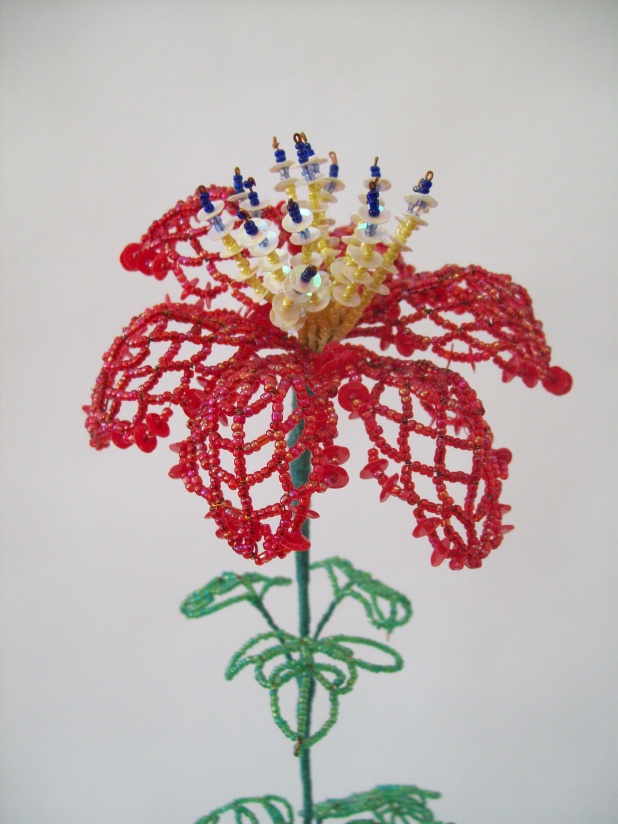 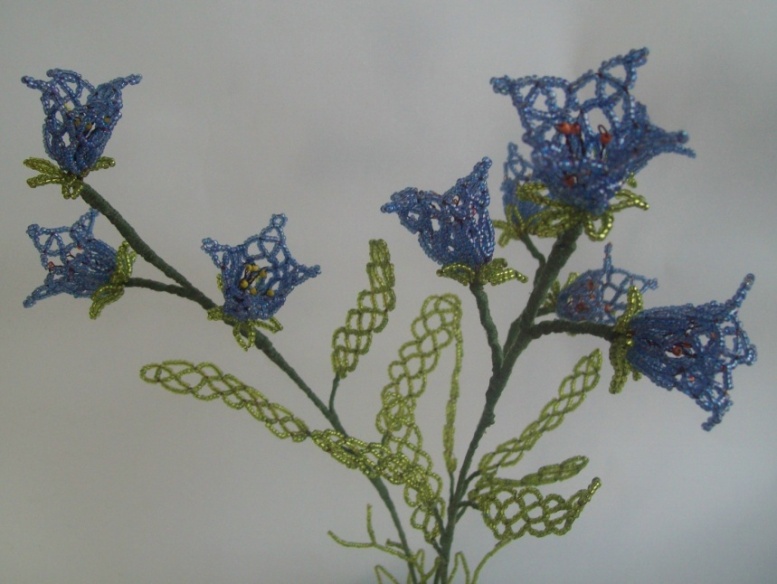 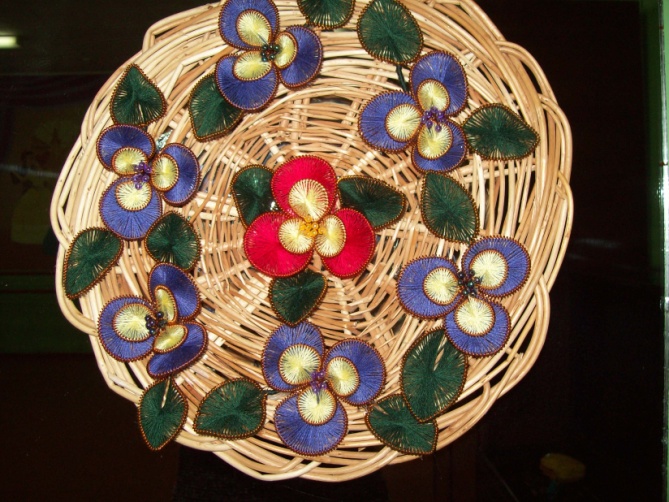 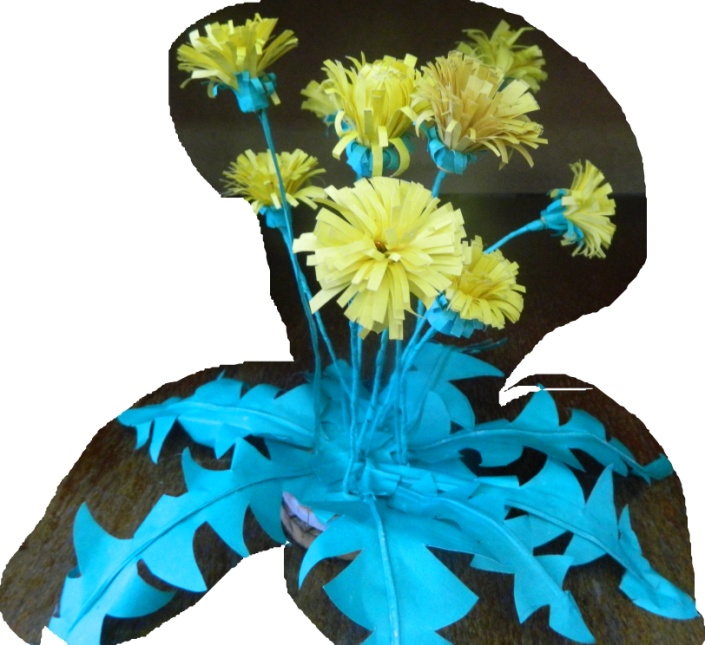 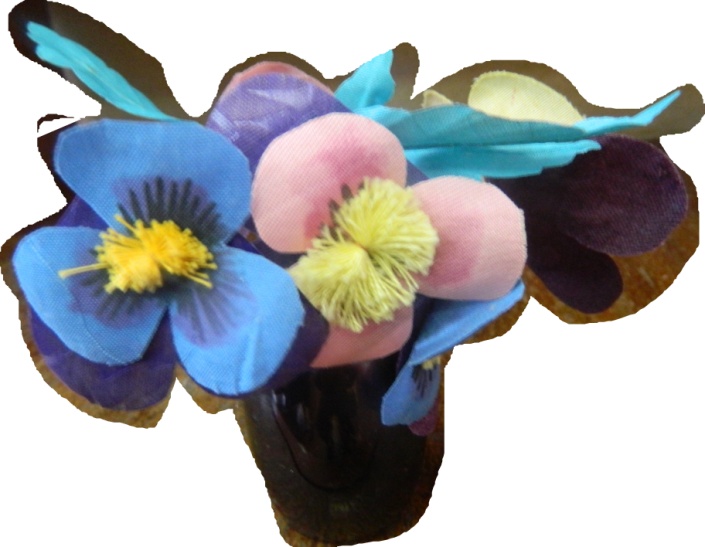 http://stranamasterov.ru/node/80646
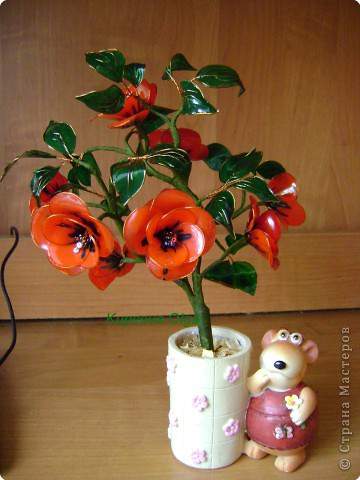 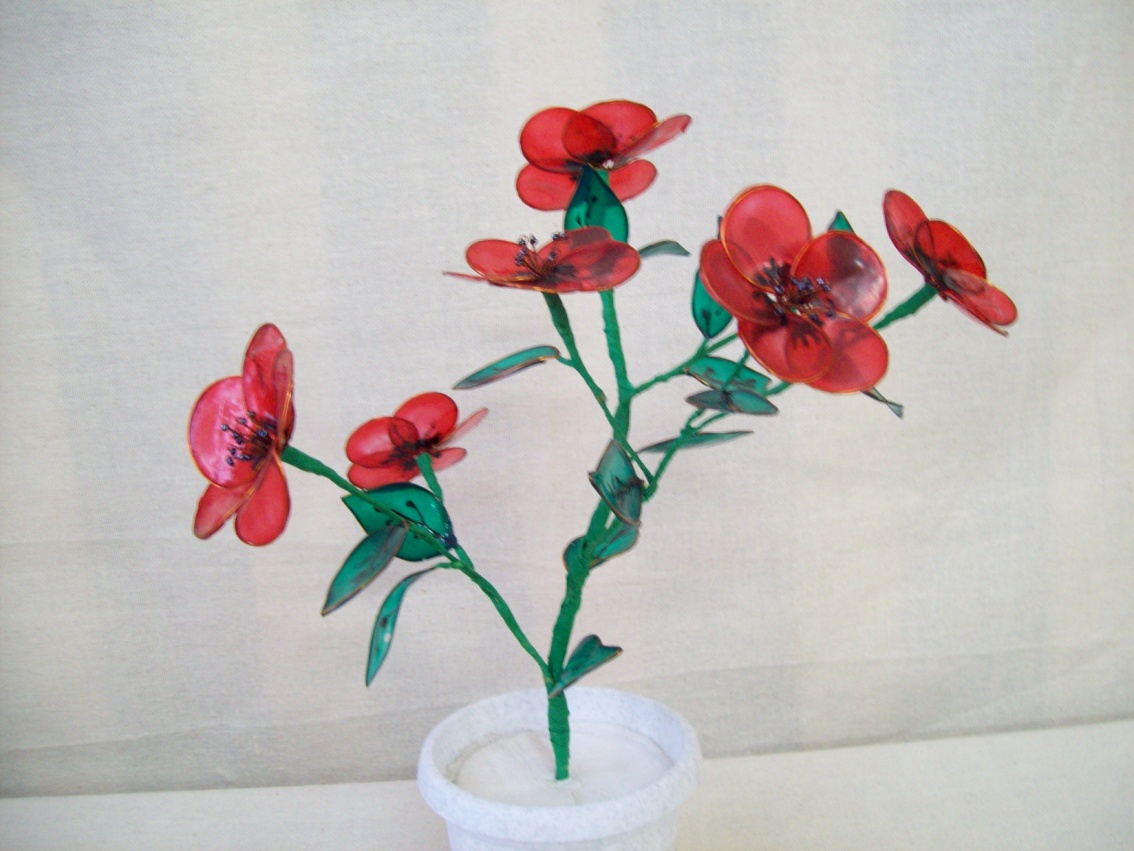 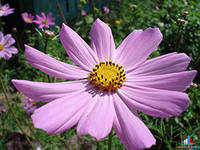 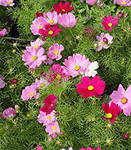 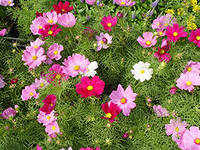 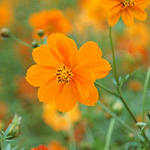 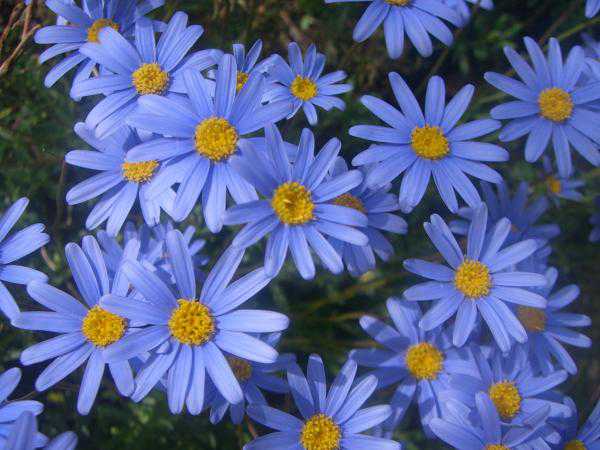 Необходимые инструменты:
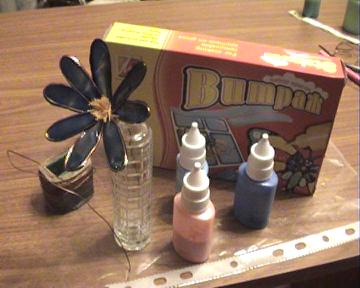 Кусачки 
Ножницы
Необходимые материалы:
Витражные краски
Проволока
Нитки
Необходимые приспособления:
Файл
Скотч или самоклеящаяся бумага
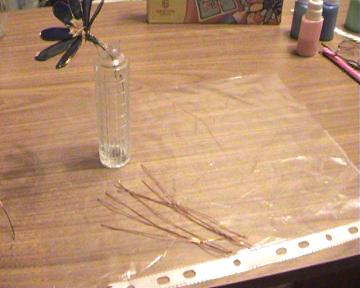 Приготовить отрезки проволоки
7-8 см
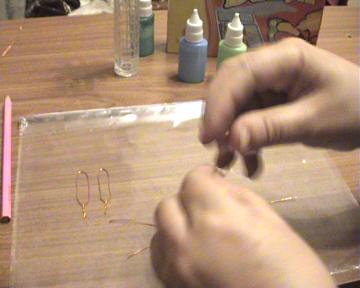 Из каждого отрезка 
сформировать  контур лепестка
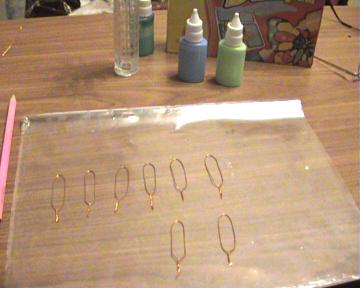 Разложить готовые лепестки на файл
 так, чтобы проволока 
плотно лежала на файле
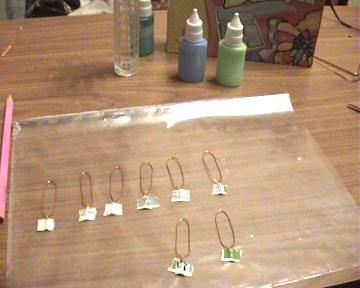 Прикрепить каждый лепесток
 в месте скрутки к файлу
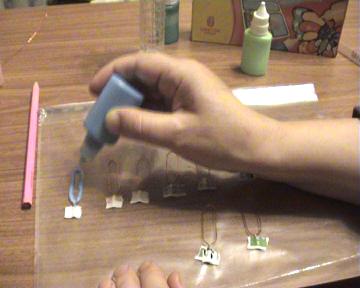 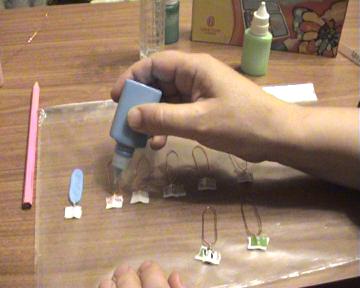 Заполнить контур лепестка витражными красками,
 стараясь не выходить за пределы контура
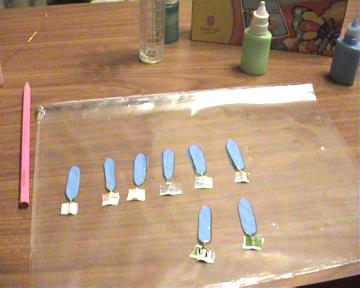 Оставить заполненные лепестки
 до полного высыхания
 на 8-10 часов
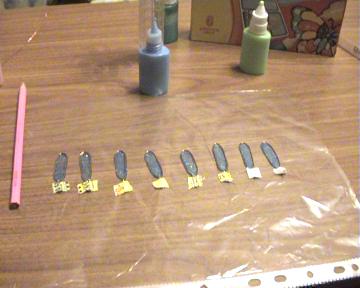 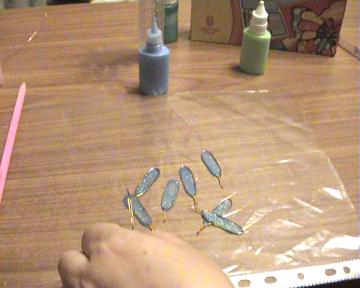 Снять самоклеящуюся бумагу 
и лепестки с файла
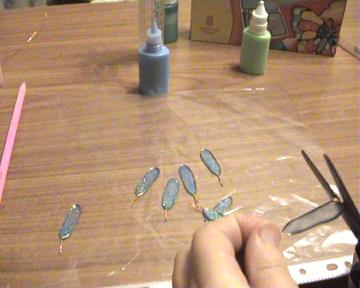 При необходимости нужно 
срезать излишки краски
Изготовление сердцевины
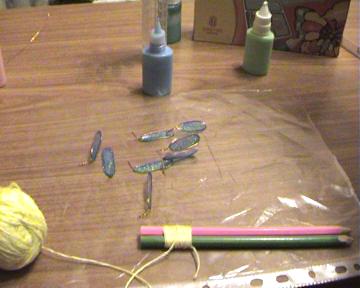 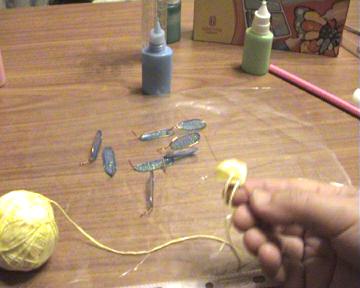 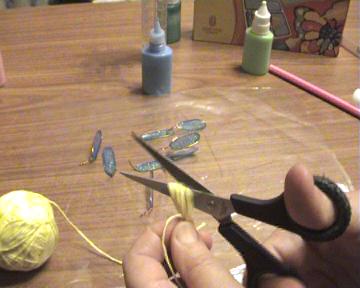 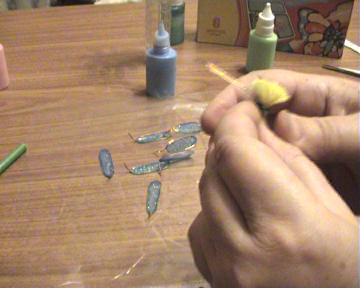 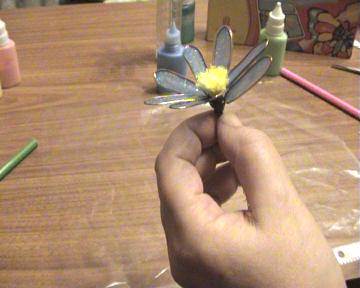 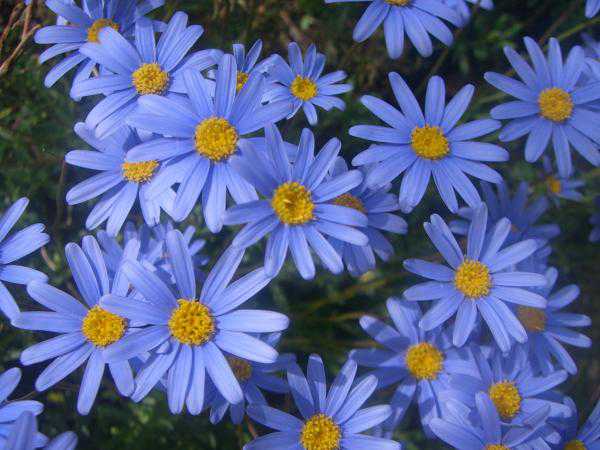 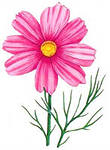 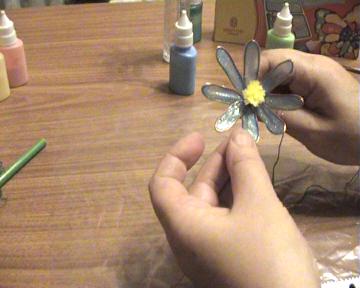 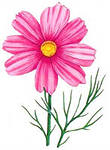 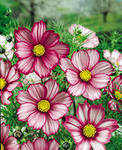 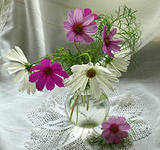 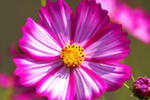 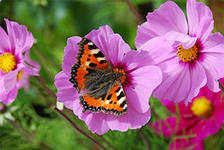 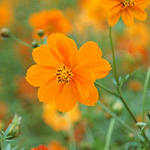 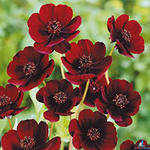 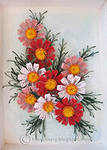 Последовательность  выполнения цветка
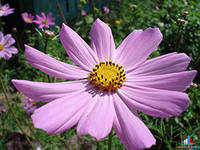 Приготовить отрезки проволоки 7-8 см
Из каждого отрезка сформировать  контур лепестка
Разложить готовые лепестки на файл так, чтобы проволока плотно лежала на файле
Прикрепить каждый лепесток в месте скрутки к файлу при помощи самоклеящейся бумаги или скотча
Заполнить контур лепестка витражными красками, стараясь не выходить за пределы контура
Оставить заполненные лепестки до полного высыхания на 8-10 часов
Снять самоклеящуюся бумагу и лепестки с файла
Выполнить сердцевину цветка из желтых ниток
Собрать цветок, прикрепляя последовательно каждый лепесток к сердцевине при помощи зелёных ниток
Выполнить листики
Собрать цветок полностью, прикрепляя стебель к цветку, затем прикрепляем готовые листики к стеблю
 Для одиночного цветка нужно выполнить как минимум по два листика, если выполняется букет , достаточно выполнить по одному листику
Последовательность  выполнения цветка
Приготовить отрезки проволоки 7-8 см
Из каждого отрезка сформировать  контур лепестка
Разложить готовые лепестки на файл так, чтобы проволока плотно лежала на файле
Прикрепить каждый лепесток в месте скрутки к файлу при помощи самоклеящейся бумаги или скотча
Заполнить контур лепестка витражными красками, стараясь не выходить за пределы контура
Оставить заполненные лепестки до полного высыхания на 8-10 часов
Снять самоклеящуюся бумагу и лепестки с файла
Выполнить сердцевину цветка из желтых ниток
Собрать цветок, прикрепляя последовательно каждый лепесток к сердцевине при помощи зелёных ниток
Выполнить листики
Собрать цветок полностью, прикрепляя стебель к цветку, затем прикрепляем готовые листики к стеблю
 Для одиночного цветка нужно выполнить как минимум по два листика, если выполняется букет , достаточно выполнить по одному листику
Возможные ошибки
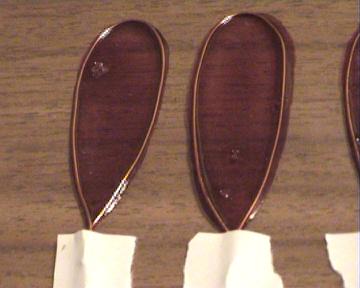 Пузырьки  воздуха 
Для исправления нужно проколоть пузырь воздуха и заполнить пустоту краской
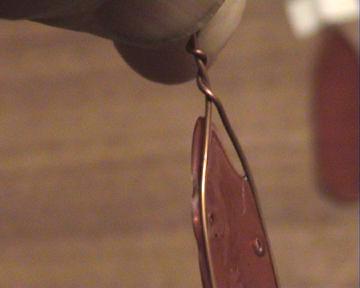 Краска не присоединилась к проволоке
Необходимо повторно нанести краску, чтобы нанесенная ранее краска соединилась с новой. (закон о поверхностном натяжении)
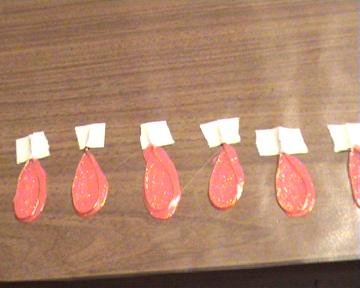 Краска выходит за пределы контура
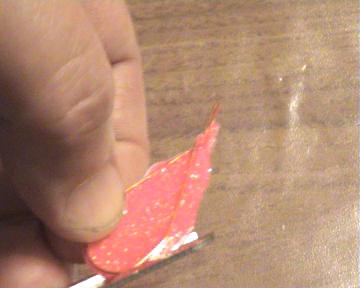 Излишки краски срезать.
Увеличивается расход краски.